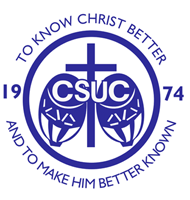 CHRISTIAN SERVICE UNIVERSITY COLLEGE, KUMASI
COMBINING WORK WITH ACADEMIC ACTIVITIES AT THE TERTIARY LEVEL
DR.  SAMUEL B. ADUBOFUOR
Dean, Faculty of Humanities
INTRODUCTION
Trend in Tertiary Education Today:
Several students in Ghana do their studies with work/ministry.
The work provides the money to pay fees.
 Some students, however, are fortunate to have sponsorship from parents/relatives/orgs.
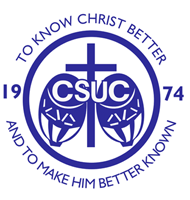 CHALLENGES FACING SOME STUDENTS
Combining academic activities with
Work place duties
Church ministry 
Family responsibilities as father/husband & mother/wife
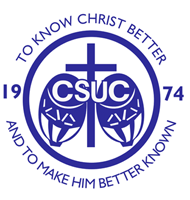 GETTING ORGANIZED
AT Work	
Aim at completing the day’s work
Deal with time stealers – TV, Social Media, Movies, etc.
Get help or delegate where necessary
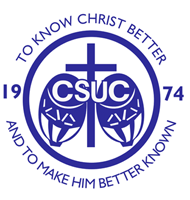 GETTING ORGANIZED – contd.
At School
Register for all required courses for the semester
Get copies of time-tables, course outlines, etc.
Enrol for moodle – E-learning platform to get lecture handouts/slides, do quizzes, mid-sem., etc.
Register with the Library to use library facilities
Read notices on Notice Boards for vital information.
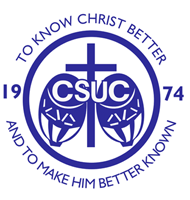 PRIVATE TIME-TABLE
Need to capture all “free” times outside work and lectures for the private time-table
Use of “Free” Time (4:00am - 10:00pm) 
Time with God – Quiet Time / Chapel / Worship
Study of Lecture Notes
Library Reading / Writing Assignments
Group Discussions
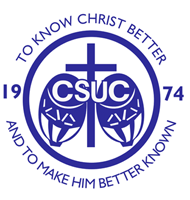 LECTURE NOTES
Attend lectures regularly and on time.
Write your own lecture notes
Get copies of handouts given by lecturers
There should be regular reading lecture notes – the first should be within 4 hours after the lecture.
The second reading of notes should be done before the next lecture. 
The notes should be studied regularly before examinations.
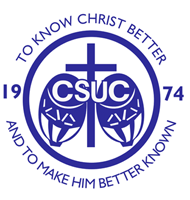 CLASS ASSIGNMENTS .
Plan working on your class assignment as soon as it is given.
Aim at completing the assignment before the deadline.
Avoid plagiarism – copy work.
Avoid procrastination.
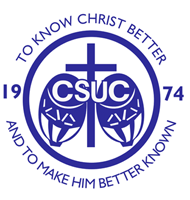 EXAMINATIONS
Mid-semester Exams
The dates for each course mid-semester examinations should be noted and prepared for.
End of Semester Examination 
Look out for the provisional time-table
Note the changes in the FINAL time-table
Prepare examination revision time-table
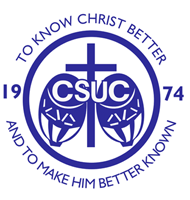 THANK YOU
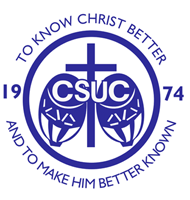 CHRISTIAN SERVICE UNIVERSITY COLLEGE, KUMASI